Fundamentals of Residential Eviction Cases
Rebecca Glisan
Staff Attorney, Texas Justice Court Training Center
Funded by a Grant from the Texas Court of Criminal Appeals

© Copyright 2021. All rights reserved. 
No part of this work may be reproduced or transmitted in any form or by any means, electronic or mechanical, including photocopying and recording, or by any information storage or retrieval system without prior written permission of the Texas Justice Court Training Center unless copying is expressly permitted by federal copyright law.  Address inquiries to:  Permissions, Texas Justice Court Training Center, 1701 Directors Blvd; Suite 530, Austin, TX,  78744.
Resources
Agenda
This class does not include any information regarding the Supreme Court and Court of Criminal Appeals emergency orders, OCA guidance, or other information related to the Coronavirus epidemic.

That information can be found by visiting TJCTC’s Coronavirus Updates, Information, and Resources webpage: https://www.tjctc.org/coronavirus.html
Agenda
Fill In The Blanks As We Go Along
On some slides in your handout, there will be a blank that you need to fill in. 

The word that you need to put in the blank will be bold and teal in the presentation slide. 

Example:

Handout will look like this: 
Step by Step _________ Procedure

Presentation will look like this: 
Step by Step Eviction Procedure
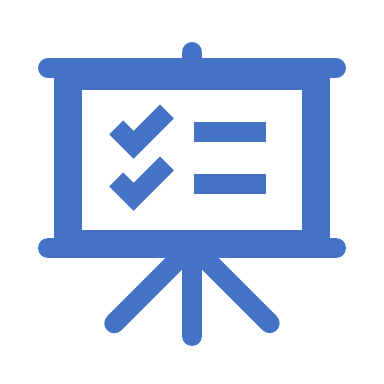 What is an Eviction Case?
Eviction Case
An eviction case is a lawsuit to recover possession of real property from someone who is occupying it. 
If a person is _________, they no longer have a right to remain on that property.
The most common eviction case is filed by a landlord to remove a tenant from the landlord’s property.
--Rule 500.3(d)
Parties
Landlord = the person who owns the property
Tenant = the person renting the property
Real Property = land and buildings (like a house)
What laws and rules apply?
Chapter 24 & 92-94 of the Property Code
These are laws enacted by the Legislature

Rule 510 of the Texas Rules of Civil Procedure
This is a rule from the Texas Supreme Court that deals specifically with eviction cases
Rules 500-507 (the general rules in civil cases also apply in eviction cases but if there is any conflict, follow Rule 510)
When Can Someone be Evicted?
Poll Question #1
A landlord can pursue eviction of any tenant at any point if they decide they don’t want the tenant living on their property anymore. 

True
False
Most Evictions happen when a tenant breaches (that is _______ a term of the lease)
Tenant fails to pay their rent.
Tenant has pets but lease prohibits this.
Tenant has loud parties late at night, but lease prohibits it.
Breach of Lease
An eviction may also occur when a tenant’s lease or right to stay on the property has ended but they don’t leave.
For example:
The lease is for six months. At the end of the six months, the landlord does not renew and the tenant refuses to move out.
End of Lease
Sometimes a tenant has the landlord’s permission to live there but there is no set period for how long. This is called a tenancy at will.
Ex: month-to-month leases, a person allowing a significant other or adult child to live with them.

If the landlord tells a tenant at will that they need to move out and the tenant refuses, an eviction suit may be brought.
In a month-to-month lease, the landlord has to give a month’s notice that the tenancy is being terminated. 
No set time for notice of termination of other types of tenancies at will.
No Fixed Lease
When someone stops paying their mortgage, the bank holding the mortgage may foreclose on their property.
When this happens, the house may get sold at a foreclosure sale to a new owner.
The new owner has a right to occupy the house and may bring an eviction suit against the former owner.
If someone was renting the house from the former owner, they have additional rights, since they probably weren’t aware of the foreclosure.
Foreclosure
What if someone never had permission to be on the property in the first place?
For example: Someone moves into a hunting cabin. They never had a right to be there; they just started living there and refuse to leave.

This person is a _________ and the owner may bring an eviction suit to remove them.
Squatter
What Do You Say When They Ask You?
“Do I Have a Good Case?”
“Is This The Right Precinct?”
Notice to Vacate
A notice to vacate is a notice the landlord has to give a tenant saying they have to leave or an eviction suit will be filed.
	-- Property Code §24.005
The notice has to give the tenant a deadline (ex: three days) to move out and the landlord may not file the eviction suit until that deadline is up.
A notice to vacate is different from a notice of ___________. 
A notice to terminate merely sets a date on which the lease will end.
“What is a Notice to Vacate?”
Must Wait to File Suit?
The landlord has to prove that they gave this notice to the tenant and gave the tenant a chance to move out before they filed the suit.
For example, the landlord may not hand a three-day notice to vacate to a tenant and file the eviction suit the same day “in case” the tenant fails to leave.
If the landlord “jumps the gun,” they are not entitled to a judgment for possession.
How Much Notice?
How much notice does the tenant get?
In most cases a tenant gets three days’ written notice to vacate.
But the lease might have a shorter or longer period. 
For example, it might say the landlord only has to give one day’s notice to vacate.

-- Property Code §24.005(a)
A bona fide tenant of a person who gets foreclosed on gets a 90-day written notice to vacate under the Protecting Tenants at Foreclosure Act (PTFA) as long as they haven’t breached the lease.

However – if the tenant has a bona fide lease with a fixed term (and does not breach the lease), then they get to stay in the house through the end of the lease term, unless the new owner is going to use the house as their primary _________.

For more info on the PTFA, see Ch. 3 of the Evictions Deskbook.
How Much Notice?---Tenant of a Foreclosed Property
How Much Notice?---Squatter
A squatter gets a notice to vacate but it can be immediate and oral.

For example:
“Git off my property right now!”

--Property Code §24.005(d)
Poll Question #2
A landlord gives you an eviction petition to file. You notice that the petition does not include any information about whether there was a proper notice to vacate. You should:

Reject the filing.
Tell the landlord that he needs to include information about the notice to vacate in the petition.
Accept the filing and flag the potential issue for your judge.
Accept the filing and don’t say anything to your judge.
Filing an Eviction Suit
An evictions suit starts when the plaintiff files a petition asking the court to evict a person occupying their property.
In an Eviction case:
The landlord or owner of the property is the plaintiff.
The tenant or person who is occupying the property is the defendant.
“How Does an Eviction Suit Get Filed?”
When the landlord files a petition, they must also pay filing and service fees or file a Statement of Inability to Afford Payment of Court Costs .
The filing fee in most counties is $54 ($46 if filed before 1/1/22).
Remember: a clerk must make the Statement of Inability form available for free to anyone without the person having to ________ the form. – Rule 502.3
Filing and Service Fees
Service fees (which cover the cost of having the Constable serve the case on  the defendant(s)) are set by your Commissioners Court.  
Each defendant must be served and a separate service fee paid for each one.
It is important to verify how many defendants are listed on the petition.
Service Fees
A petition in an eviction case must be sworn. 
This means the plaintiff signs it in front of a notary, the clerk, or the judge.
That person also signs the petition, not to say it is true, but to confirm that they saw the plaintiff sign it.
Could sign a declaration under “penalty of perjury” instead.

The petition must contain the items listed in Rule 510.3(a).
Description of premises, the grounds for eviction, info about notice to vacate, amount of rent due, if attorney fees are being sought
Petition Requirements
-- Rule 510.3(a)
Where is the Petition Filed?
The petition must be filed in the  precinct where the property is      located. 

This is because the court only has __________ over an eviction suit when the property is located in that court’s precinct.

If a case is filed and the property is not in the precinct, the judge should immediately dismiss the case for lack of jurisdiction (no motion or hearing needed).
Citation & Service
Issuance of Citation
When a petition is filed and filing fees paid or Statement of Inability filed, the court must immediately issue citation directed to each defendant. 
This means each person named as a defendant has to be served with a citation so they are notified that they have been sued.
It is up to the plaintiff to decide whom to file the case against.
An “________” is someone who is living at the residence but who is not obligated under a lease with the landlord.
For example, a temporary guest of the tenant or the tenant’s minor children.
Since “occupants” are not on the lease, the landlord may not know who they are and so he doesn’t have to name them. 
He can evict the “occupants” of the tenant along with the tenant.
The occupants’ right to be there is based solely on the tenant’s right to be there.
“And All Occupants”
But what if one of the “occupants” is really a tenant who signed the lease?
For example, the wife is a tenant on the lease and the landlord just sues the husband “and all occupants.”
The landlord cannot evict the wife who is a tenant just by suing her husband and “all occupants.”
A judgment or writ of possession may not be issued or executed against a tenant obligated under a lease who is not named in the petition and served with a citation. 

-- Rule 510.3(c).
Occupants vs. Tenants
“Annotate” Tool Activity – Use the stamps to answer the question!
Arrow rented a house from Amber for him and his 10-year-old daughter Heart. A year later, Star moved in with them and was added to the lease. Arrow has now also subleased the garage apartment to Checkmark.  Who is a tenant of Amber and who is an occupant?
[Speaker Notes: Directions: at the top, click on view options, choose “annotate,” choose “stamp,” pick the one you want to start with, click on the column it should go in; to stop, click on red x to the right or the mouse button to the left.]
What Does the Citation Include?
The citation must:
Be signed by the clerk under seal of court or by the judge.
State the plaintiff’s cause of action and relief sought.
For example, this is an eviction suit seeking possession of the premises, back rent, attorney’s fees and court costs.
What Does the Citation Include?(Continued)
State the date of the trial (not less than 10 days nor more than 21 days after the petition is filed).
State that if the defendant fails to appear for trial, a default  judgment may be taken against them.
Have a copy of the petition and any other documents filed with the petition attached.
Including the Statement of Inability if applicable.
How Does the Tenant Get the Citation?
In an eviction case, only a __________ or sheriff may serve a citation unless the court authorizes someone else to in a written order.
It is usually the constable so we will  just refer to the constable in this discussion; but the sheriff also has authority to do this.

-- Rule 510.4(b)
Poll Question #3
What if the plaintiff asks the court to authorize the plaintiff to serve the defendant? Should this be allowed?

Yes.
No.
Only if the plaintiff is also a private process server.
Service of Citation
The constable must follow certain rules for how the citation and petition may be delivered.
If the constable is unable to successfully serve the defendant following these rules, they can request that the judge authorize “alternative service,” which will let them serve the defendant in another way.

For more info on the requirements for service and alternative service, see Ch. 4 of the Evictions Deskbook.
When Does the Tenant Have to be Served?
The tenant has to be served at least 6 days before the day set for trial.
	-- Rule 510.4(b)

The Return of Service has to be filed at least one day before the day set for trial.
	-- Rule 510.4(b)
How Do You Set an Eviction Case for Trial?
The trial date must be:

No less than 10 days after  the date the petition was filed; and 

No more than 21 days from the date the petition was filed.
Setting the Trial Date
You exclude the day the petition was filed and start counting on the next day.
You count every day, including Saturdays, Sundays, and legal holidays.
You include the last day of the period.
If the last day is a Saturday,  Sunday, or legal holiday, you go to the next day that is not one of those things. 

-- Rule 500.5
How Do You Count the Time to Set the Trial Date?
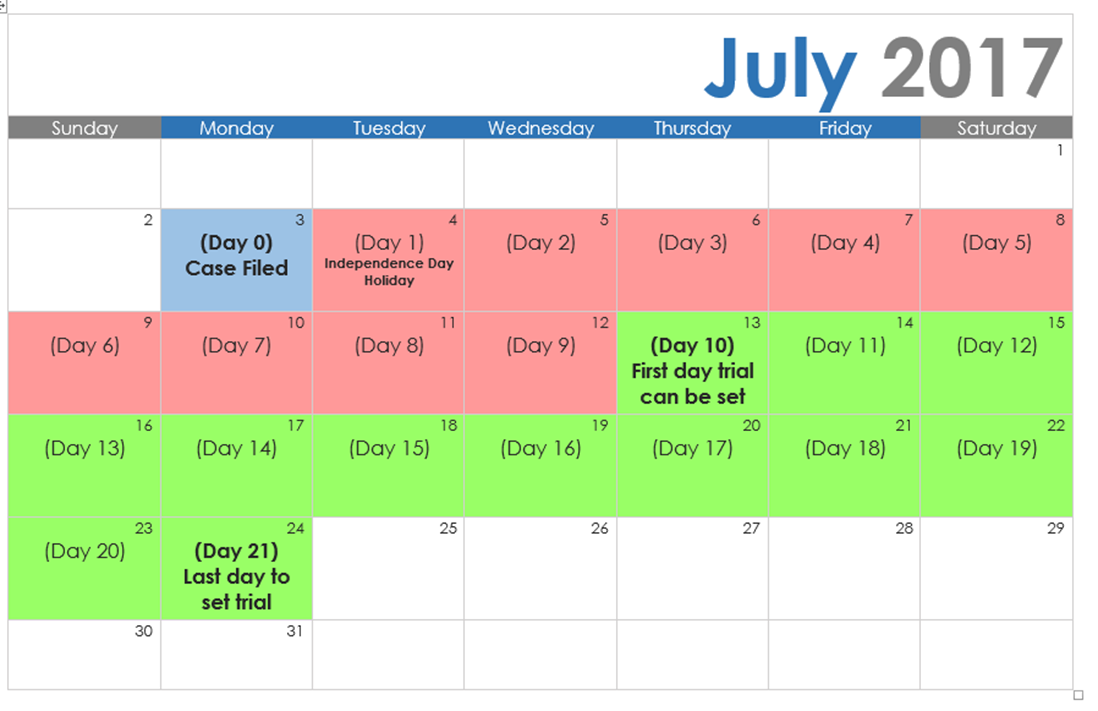 Setting Trial DateExample
Use the calendar to calculate the trial date range:
Case 
Filed
Holiday
The case was filed on the 2nd, and the 12th and 23rd are holidays.When is the first day trial can be set?When is the last day trial can be set?Use the “Annotate” tool to answer! (Heart stamp for first day, star stamp for last day)
Holiday
The Rules do not state how notice of a trial date is to be given to the _______, but some suggestions are:
Give the plaintiff a copy of the citation with the trial date;
Have the plaintiff contact the court to find out the trial date; 
Mail, email or fax notice of the trial date to the plaintiff; or
Give the plaintiff written notice of a tentative date upon filing the case.
For example, write the court date and time on the receipt.
Notice of the Trial Date
The tenant must show up for trial on the day and time set in the citation.

They are not required to file an answer, but they may do so if they   wish either before or on the trial   date.
What Does the Tenant Have to Do Once They are Served?
Default Judgment
What is a Default Judgment?
Requirements for Granting Default Judgment When No Answer Has Been Filed
The court cannot go forward with a default judgment if a Servicemembers Civil Relief Act (SCRA) affidavit stating the defendant's military _______ has not been filed.

If an affidavit has been filed:

If the defendant is not in the military, the court can proceed with the default as normal. 

See Ch. 7 of the Evictions Deskbook for what to do if the affidavit states that the defendant is in the military or that the plaintiff is unsure whether the defendant is in the military.
Servicemembers Civil Relief Act – If Defendant Is In Military or It Is Uncertain
Requirements for Granting Default Judgment When an Answer Has Been Filed
Notice of Default Judgment
Poll Question #4
What if the defendant is not present when the court calls the case, but appears before a default judgment has been entered. What should the court do?

Proceed with the default judgment.
Proceed with the trial and hear evidence from both parties.
Dismiss the case.
Trial
If both parties appear, the case proceeds to trial and the judge or jury hears evidence and makes a decision.
For more info on conducting the trial, see the Trial Notebook and Ch. 4 of the Evictions Deskbook

If the landlord doesn’t appear, the case can be ___________ or re-set. 

The trial must be reset if it is less than 6 days after service of the citation on the tenant or less than 1 day after the return of service has been filed.
Unless both parties say they want to go ahead and proceed – and no one can be pressured to do so.

-- Rule 510.7(a)
Proceeding with the Trial
Jury Trial
Any party can make a written request for a  jury at least 3 days before the trial date.
They must pay a $22  jury fee or file a Sworn Statement of Inability to Afford Payment of Court Costs.
If no jury is demanded, the case will be heard by the judge.

-- Rule 510.7(b)
The trial must not be postponed more than ________ unless both parties agree in writing.
	-- Rule 510.7(c)

Circumstances beyond the control of the court or the parties may require some flexibility in applying this rule. 
For example: 
Unexpected court closings.
Original trial date rescheduled due to citation being served less than six days before trial.
Postponement
No Motion for New Trial
A motion for a new trial is a request by the losing party for a “do over” – a whole new trial.

No motion for new trial may be filed in an eviction case.

-- Rule 510.8(e)
Judgment
A judge must announce the judgment orally in court from the bench following a trial.

The judgment must also then be put in writing and signed by the judge with the date of the judgment.
Written Judgment
If the landlord wins, the judge must enter a judgment for possession of the property, and also award as part of that judgment:
court costs;
back rent (if any) as of the date of the judgment; and
attorney’s fees (if the landlord is entitled to recover them).
See Ch. 4 of the Evictions Deskbook for when this is allowed.
Nothing else can be sought in an eviction case! 
-- Rule 510.8(b)
Judgment for Landlord
Poll Question #5
So what happens if the landlord has other issues they want to address, like wanting to be compensated for damages to the premises?

They would have to file a separate small claims case to address any other issues.
They would have to file a case in a different court to address any other issues. 
There is no remedy available for this under the law.
If the tenant wins, the judge must enter a judgment for the tenant and award as part of that judgment:
court costs (for example, the $22 jury fee if the tenant requested a jury); and 
attorney’s fees (if the tenant is entitled to recover them).
See Ch. 4 of the Evictions Deskbook for when this is allowed.
No counterclaims allowed in eviction cases – so nothing else a tenant could get without filing a separate case! 

-- Rules 510.3(e), 510.8(c)
Judgment for Tenant
If an eviction was for nonpayment of rent, the judgment must state the amount of the _________________.
This amount is set by the judge – see Ch. 4 of the Evictions Deskbook for more info. Sample form on TJCTC website.
An appeal bond is a guarantee by the losing party to pay what the appeal costs the winning party if the losing party doesn’t pursue the appeal, and to pay any judgment and costs awarded against the losing party if they also lose on appeal.

--Property Code § 24.00511(a), Rule 510.9(b)
Judgment for Nonpayment of Rent Eviction – Appeal Bond Amount
If an eviction was for nonpayment of rent and the landlord won, the judgment must also note the amount of rent to be paid each rental pay period during the pendency of any appeal 
Judge determines this based on the rental agreement and any applicable laws.
-- Property Code §24.0053(a)
Judgment for Nonpayment of Rent Eviction – Rent Amount
Appeal
The party that loses the case in justice court may file an appeal (usually goes to the county court).
 Will be heard “de novo”

Once the appeal is perfected (meaning an appeal bond, cash deposit or statement of inability has been properly filed & another filing fee has been paid or waived), the justice court judgment is null and void and cannot be enforced.
(But there is an exception for certain non-payment of rent cases – more on this later)

See Chapter 4 of the Evictions Deskbook and the “Eviction Appeals” self-paced module for details about appeal procedures.
What Can 
the Losing 
Party Do?
Writ of Possession
What is a Writ of Possession?
A writ of possession is an order from the court to a constable ordering them to move the tenant out (if necessary) and turn the property back over to the landlord.

A constable may use _________ force to do this.
If the court decides the case in favor of the landlord and signs a judgment for possession, the court has to issue a writ of possession if:

the landlord requests one after waiting the required amount of time (more on this coming up); 

the tenant has not appealed (one exception to this – on next slide); and 

The landlord pays the fee for having the constable serve the writ of possession on the tenant.
How Does a Landlord Get a Writ of Possession?
The court must not issue a writ of possession if an appeal has been perfected. -- Rule 510.8(d)

Unless the tenant was required to pay rent into the registry of the court (info on this in Ch. 4 of the Deskbook and the Eviction Appeals webinar!) and failed to do so AND the case has not yet been sent up to the county court.

In this case, the court issues the writ of possession and the tenant is moved out. 

Their appeal still gets sent up and they just won’t be able to stay in the premises while the appeal is pending.
What if the Tenant Appeals?
So How Long Does the Landlord Have to Wait Before They Can Request a Writ of Possession?
The court may not issue a writ of possession until  6 days after the judgment for possession was signed or the day after the appeal deadline (5 days) -- whichever is later.

An exception to this is when an immediate possession bond has been issued. 

See Chapter 4 of the Evictions Deskbook for more info on immediate possession bonds.
Poll Question #6
What is the exact page number of the Evictions Deskbook where the section on immediate possession bonds starts?

Page 10
Page 33
Page 51
Page 87
How Do you Count the Time for When a Writ of Possession May Issue?
You exclude the day the judgment was signed and start counting on the next day.
You count every day, including Saturdays, Sundays, and legal holidays.
You include the last day of the period.
If the last day is a Saturday,  Sunday, legal holiday, or a day where the court closes before 5, you go to the next day. 

-- Rule 500.5
Example of Timeline for Issuing Writ of Possession
Example of Timeline for Issuing Writ of Possession
What is the Last Day That a Court May Issue a Writ of Possession?
The court may not normally issue a writ of possession more than ________ after the judgment for possession was signed.

But the judge may extend this deadline up to 90 days if the court finds there is good cause for extending the time.
How Long is the Writ of Possession Good For?
A writ of possession cannot be executed (this is when the constable uses the writ that the court issued to remove the tenant from the property) more than 90 days after the date the judgment for possession was signed.

-- Rule 510.8(d)
Questions?